Berufskolleg Gesundheit und Pflege
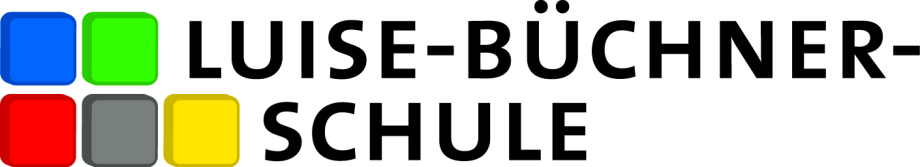 1 BK 1 P
und
1 BK 2 P

Informationsabend WRS Baiersbronn
2. Mai 2016

Christian Groß (Teamleiter Berufskolleg)
Berufskolleg Gesundheit und Pflege
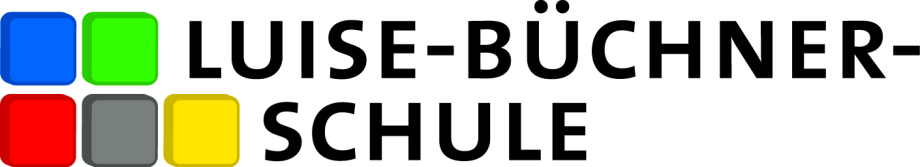 Warum besuche ich das BKP? → Ziel
Vorbereitung für Berufe:	 Gesundheits- und Krankenpfleger/in	          Medizinische Fachangestellte	 Hebamme	 Physiotherapeut/in	 Logopäde/Logopädin	 Ergotherapeut/in	 Altenpfleger/in
Berufskolleg Gesundheit und Pflege
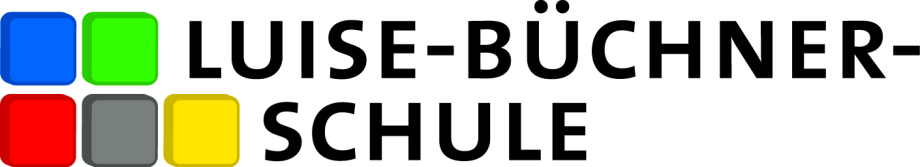 Warum besuche ich das BKP? → Ziel
1BK2P → Fachhochschulreife
ZusatzprüfungAssistent/in im Gesundheits- und Sozialwesen
  → dadurch Möglichkeit Abitur über Berufsoberschule
Berufskolleg Gesundheit und Pflege
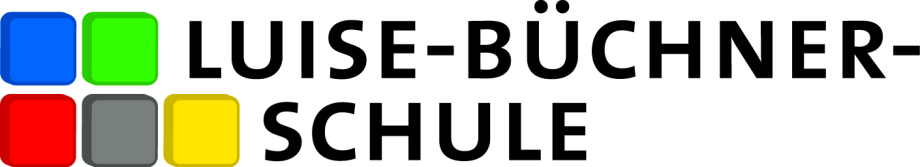 Wie komme ich ins 1BK1P? → Aufnahmevoraussetzungen
u.a. Werkrealschulabschluss
Berufskolleg Gesundheit und Pflege
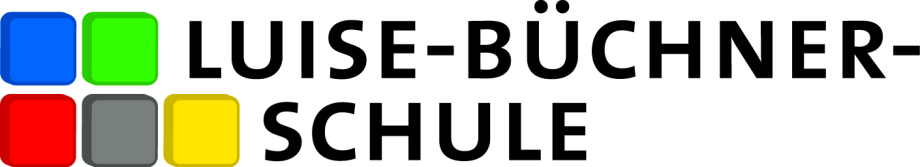 Wie sieht mein Stundenplan aus? → Unterrichtsfächer
Allgemeiner Bereich:
Deutsch/Betriebliche KommunikationEnglischMathematikGemeinschaftskunde/Geschichte
Berufskolleg Gesundheit und Pflege
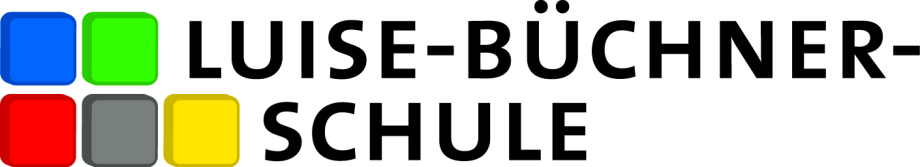 Berufsfachlicher Bereich
Datenverarbeitung/TextverarbeitungWirtschaft und Recht mit DatenverarbeitungBiologie und Gesundheitslehre
Pflege
Ernährungslehre und Diätetik
Projektkompetenz
Berufskolleg Gesundheit und Pflege
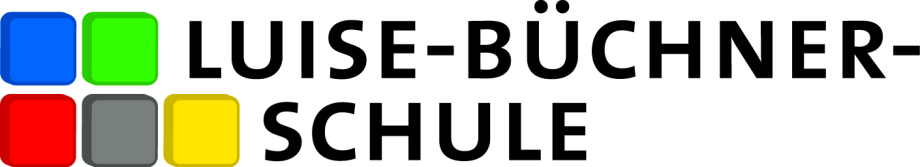 Wahlpflichtbereich
Labortechnologie (BK 1)
Pflegeübungen (BK 1 und 2)
Pflegedokumentation (BK 1 und 2)
Übungsfirma (BK 2)
Berufskolleg Gesundheit und Pflege
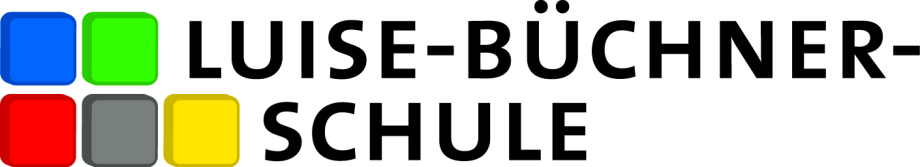 Welche Prüfungen muss ich bestehen? → Abschlussprüfung
1BK1PZentrale KA in Biologie und Gesundheitslehre
1BK2PZentrale Abschlussprüfung FHMündliche PrüfungZusatzprüfung Assistent/in
Berufskolleg Gesundheit und Pflege
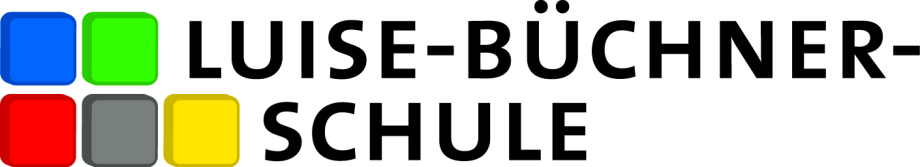 Weitere Fragen ??

gross@lbs.fds-schule.de oder 
info@lbs.fds-schule.de
      oder 07441/920-2701 (Sekretariat)

www.lbs-fds.de